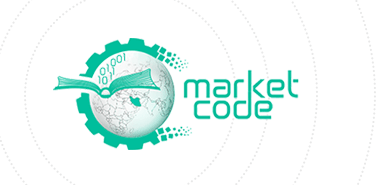 Ubuntuکورش مظفریآذر 1394
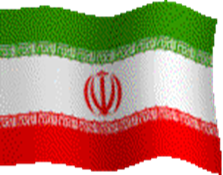 فهرست مطالب
مقدمه
نصب
محیط کاربری
مدیریت کاربران و گروه ها
نرم افزارهای کاربردی
مدیریت نرم افزارها
خط فرمان
نرم افزارهای ویندوزی بر روی اوبونتو
مقدمه
سیستم عامل
برنامه کلی است که سیستم و سایر برنامه‌های جانبی را مدیریت می‌کند
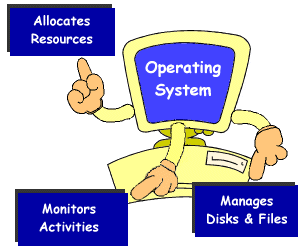 مقدمه
سیستم عامل
سیستم عامل های معمول
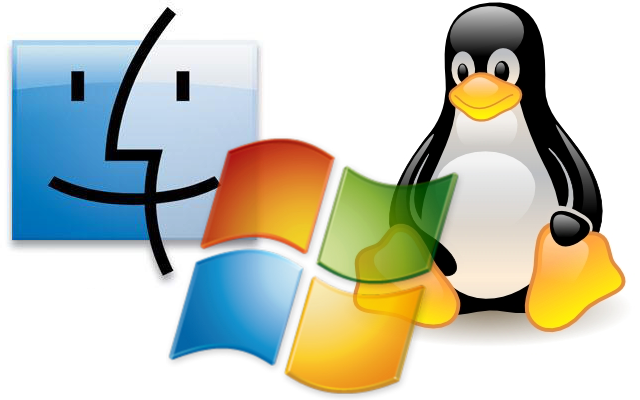 مقدمه
لینوکس
گنو: GNU مخفف GNU’s NOT UNIX است. پروژه‌ی GNU پروژه‌ای است برای تولید نرم‌افزار آزاد و سیستم­عامل GNU که توسط ریچارد استالمن در 27 سپتامبر سال 1983 آغاز شد و توسعه آن‌هم از ژانویه‌ی سال 1984 از سر گرفته شد
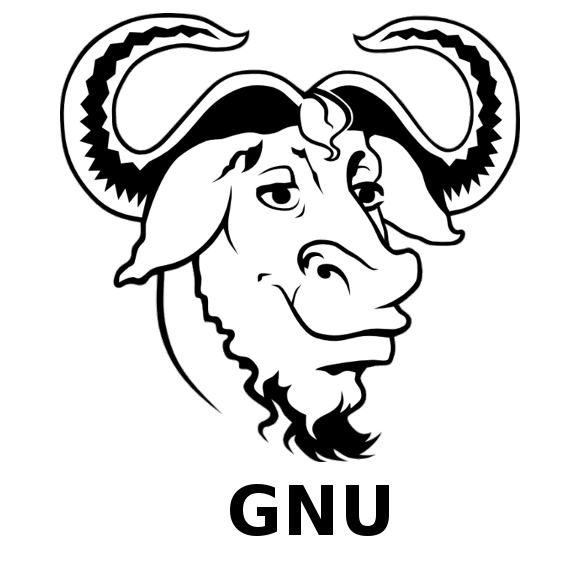 مقدمه
لینوکس
نرم افزارهای آزاد:
نرم‌افزارهای آزاد به چهار نوع آزادی (Freedom) برای کاربران یک نرم‌افزار اشاره می‌کند:
آزادی برای اجرای برنامه به هر منظوری
آزادی برای توزیع مجدد کپی برنامه
آزادی برای اصلاح کردن و توسعه نرم‌افزار و منتشر کردن این اصطلاحات برای همگان
آزادی برای آموختن نحوه عملکرد نرم‌افزار و سازگار کردن آن با نیازهای شخصی (دسترسی به کد منبع پیش‌شرط دو سطر بند آخر است.)
مقدمه
لینوکس
لینوکس
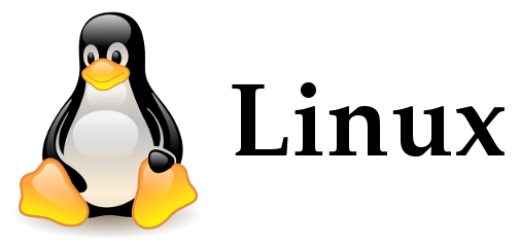 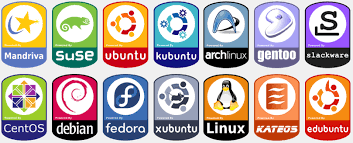 مقدمه
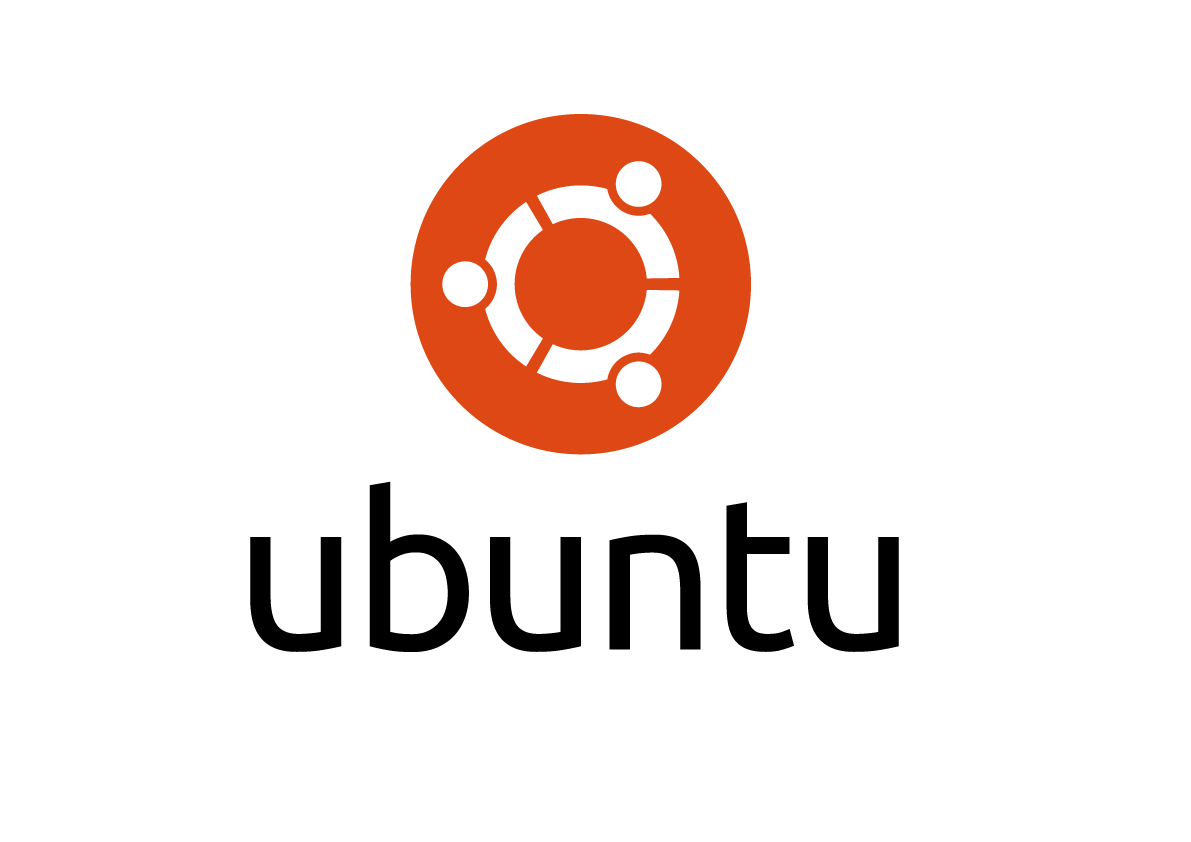 اوبونتو
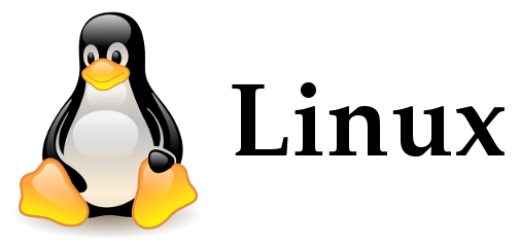 نصب
Oracle VM VirtualBox
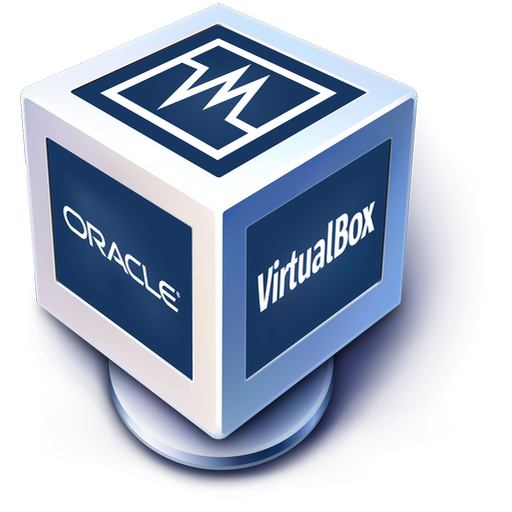 نصب
نرم افزارOracle VM VirtualBox
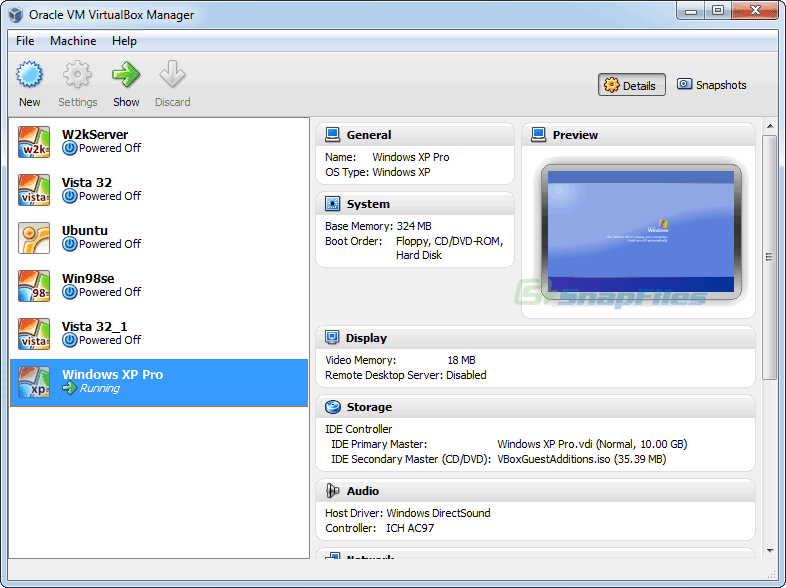 نصب
نصب اوبونتو بر روی Oracle VM VirtualBox
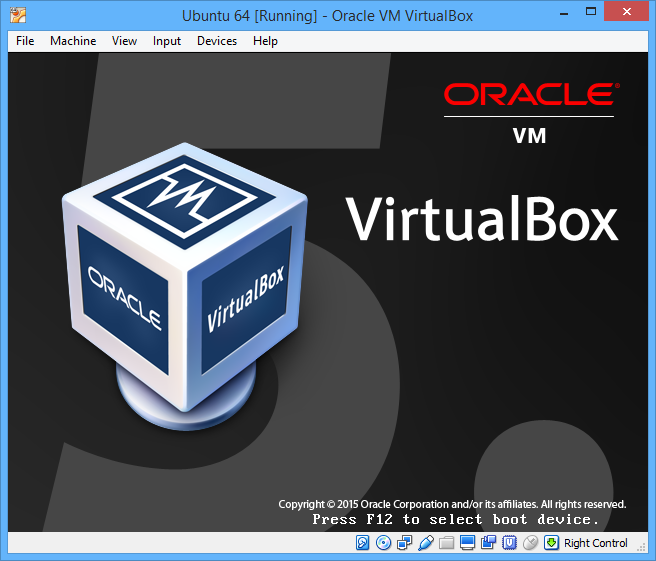 نصب
نصب اوبونتو
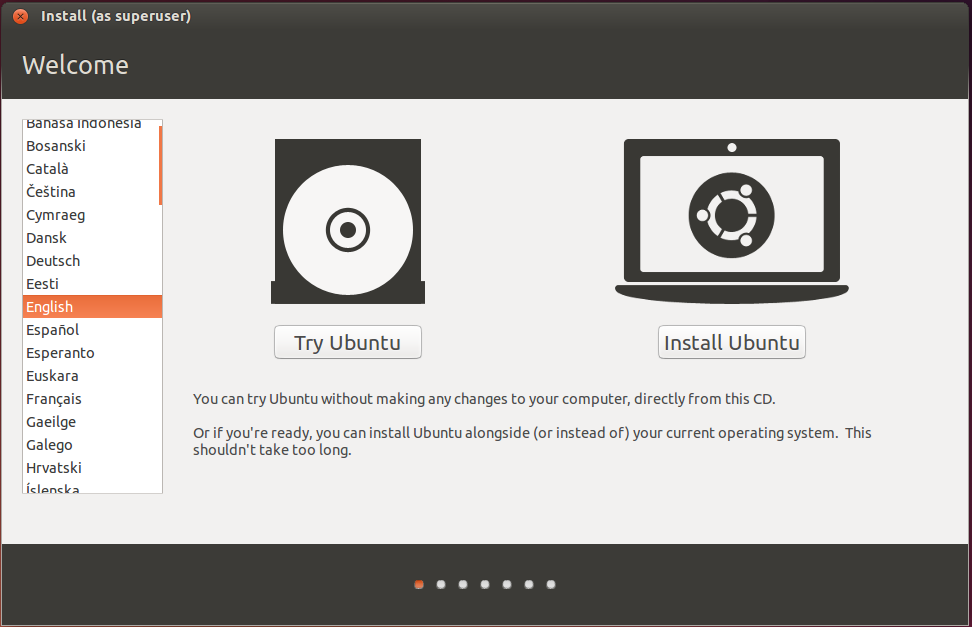 نصب
درایورها
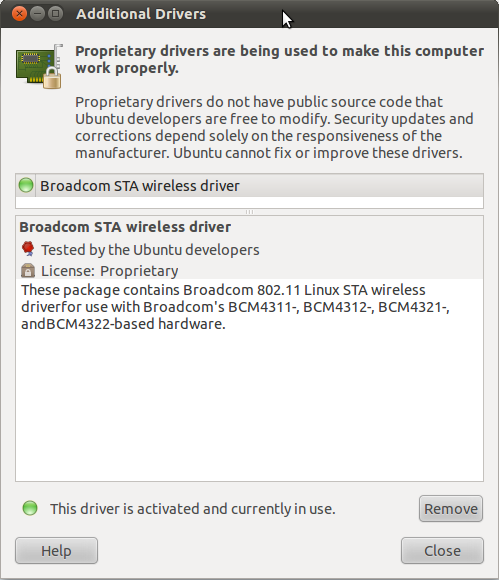 محیط کاربری
Unity
ظاهر یونیتی شامل بخش‌های زیر است:
میزکار
اجراگر (Launcher)
پنل
داشبورد
هود
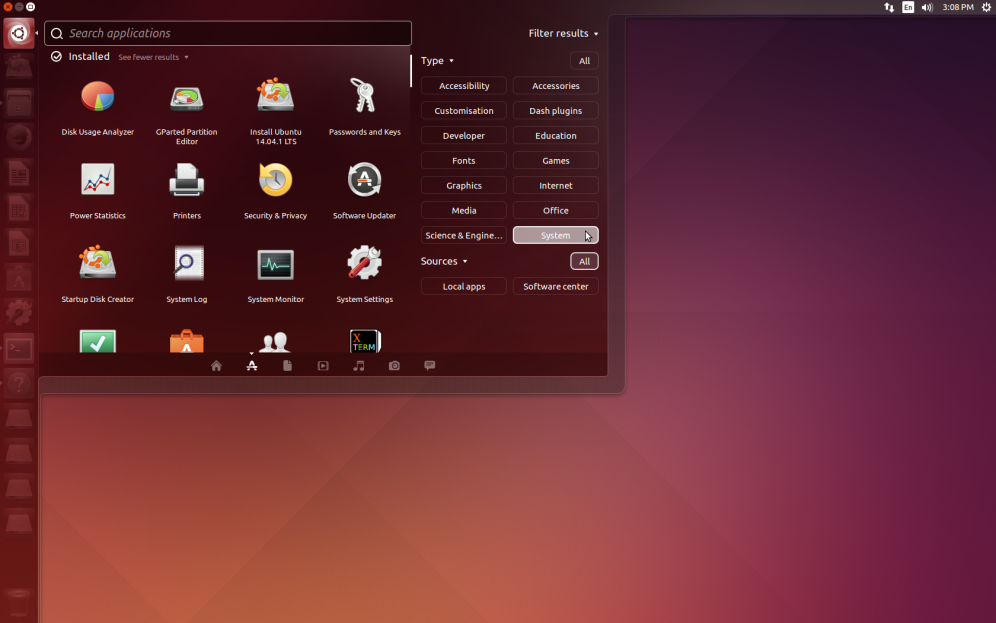 محیط کاربری
Unity
Unity Tweak Tool
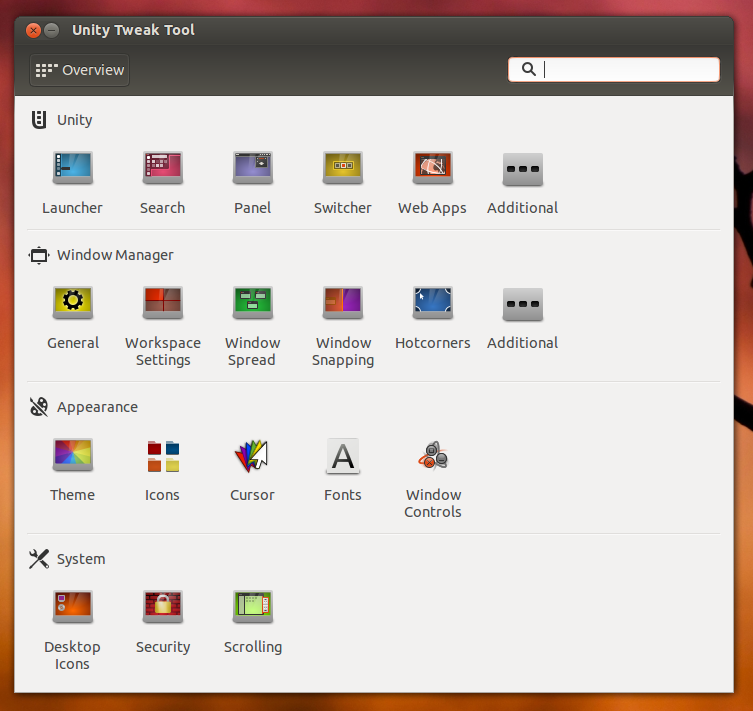 محیط کاربری
Unity
Workspace
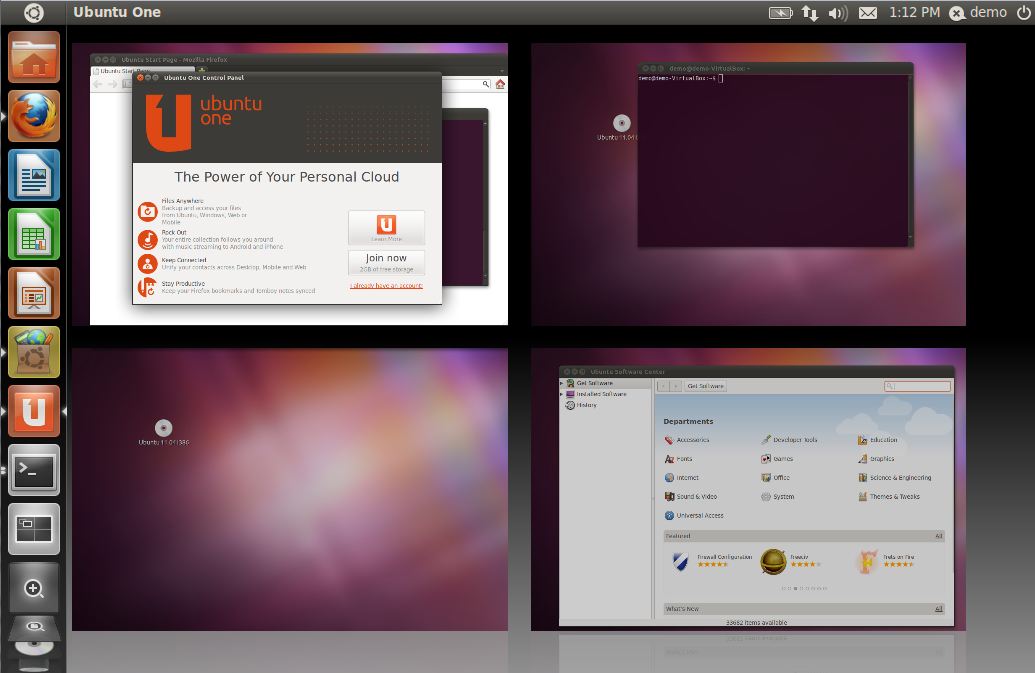 محیط کاربری
میزکار های دیگر
Cinnamon
GNOME classic
GNOME2
GNOME3
KDE
XFCE
CDE
Cinnamon
EDE
KDE SC
LXDE
Mac os X Mountain Lion
MATE
Mezzo
Project Looking Glass
Razor-qt
Trinity
UDE
محیط کاربری
خانه کاربری
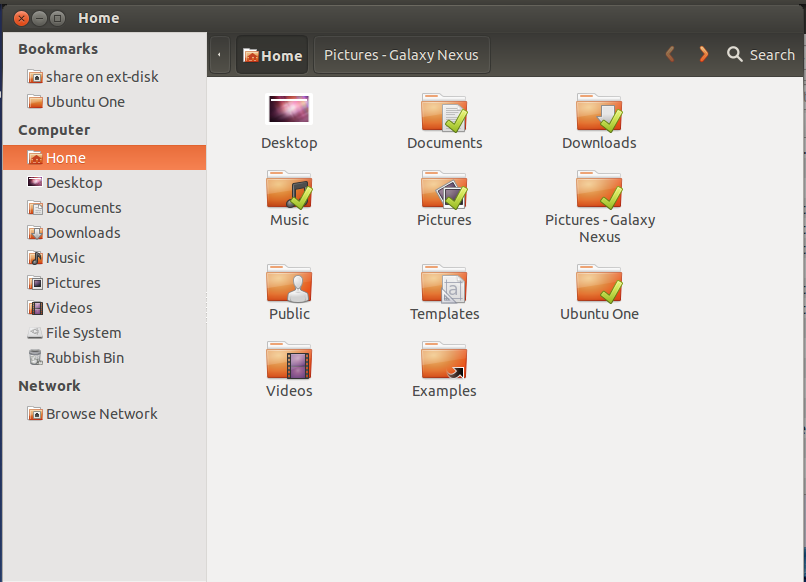 محیط کاربری
ساختار پوشه ها
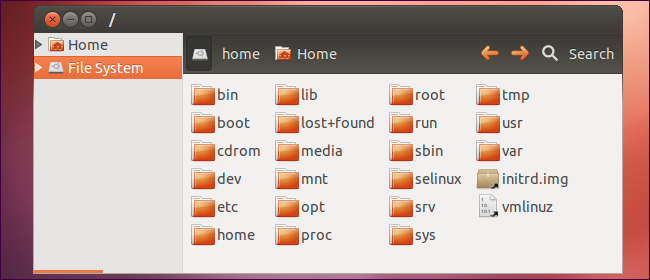 مدیریت کاربران و گروه ها
مجوزهای دسترسی
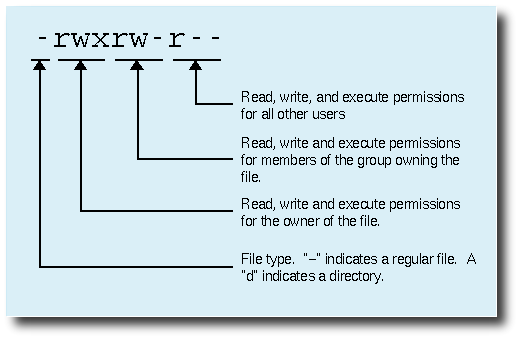 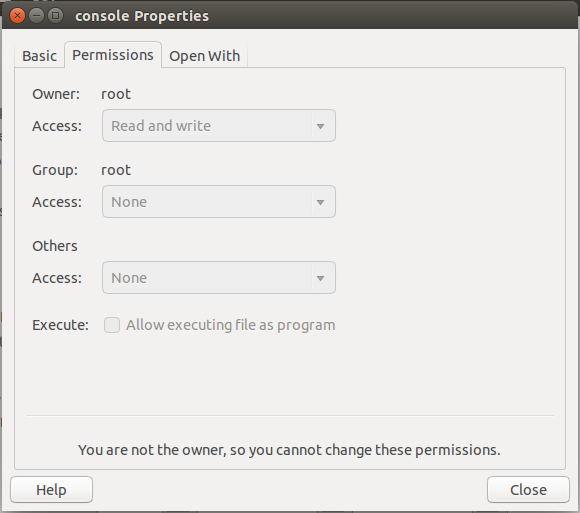 مدیریت کاربران و گروه ها
مدیریت کاربران
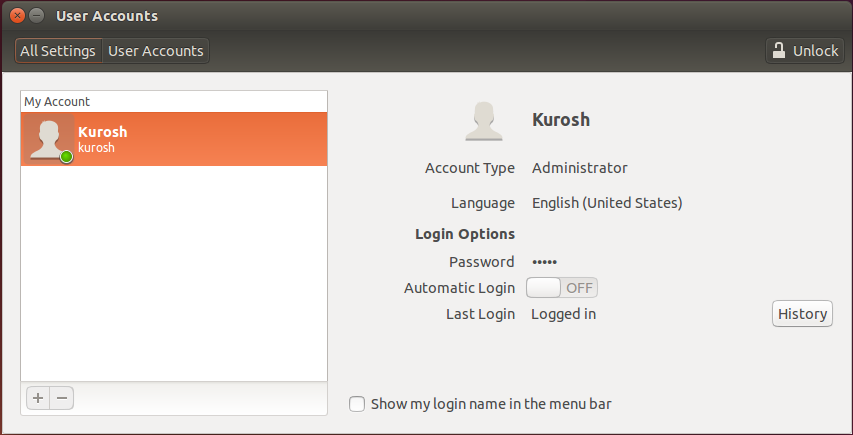 مدیریت کاربران و گروه ها
مدیریت گروه ها
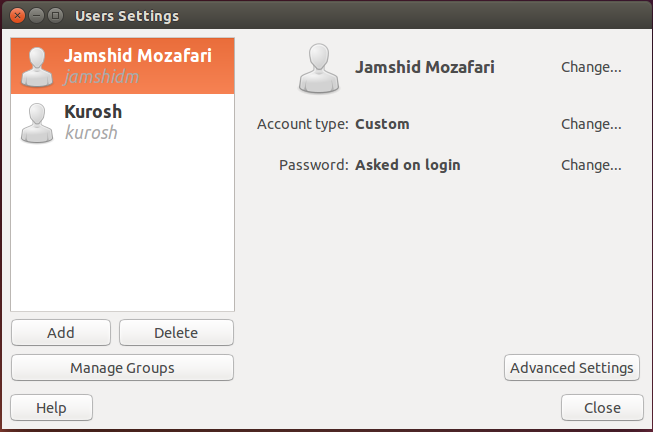 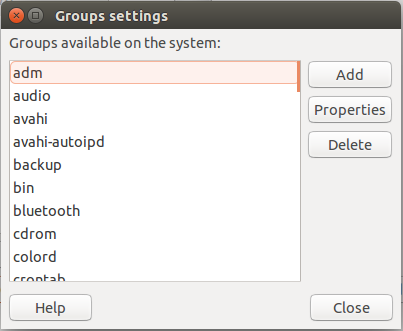 مدیریت کاربران و گروه ها
کاربر root
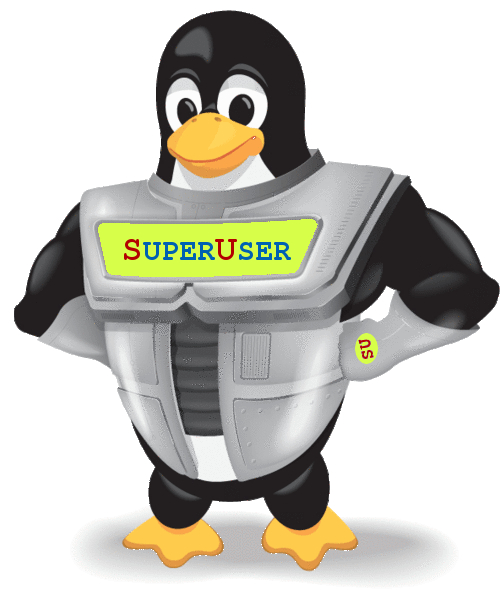 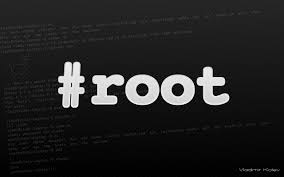 نرم افزارهای کاربردی
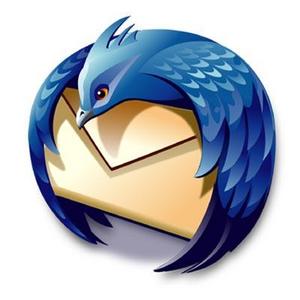 Email
thunderbird
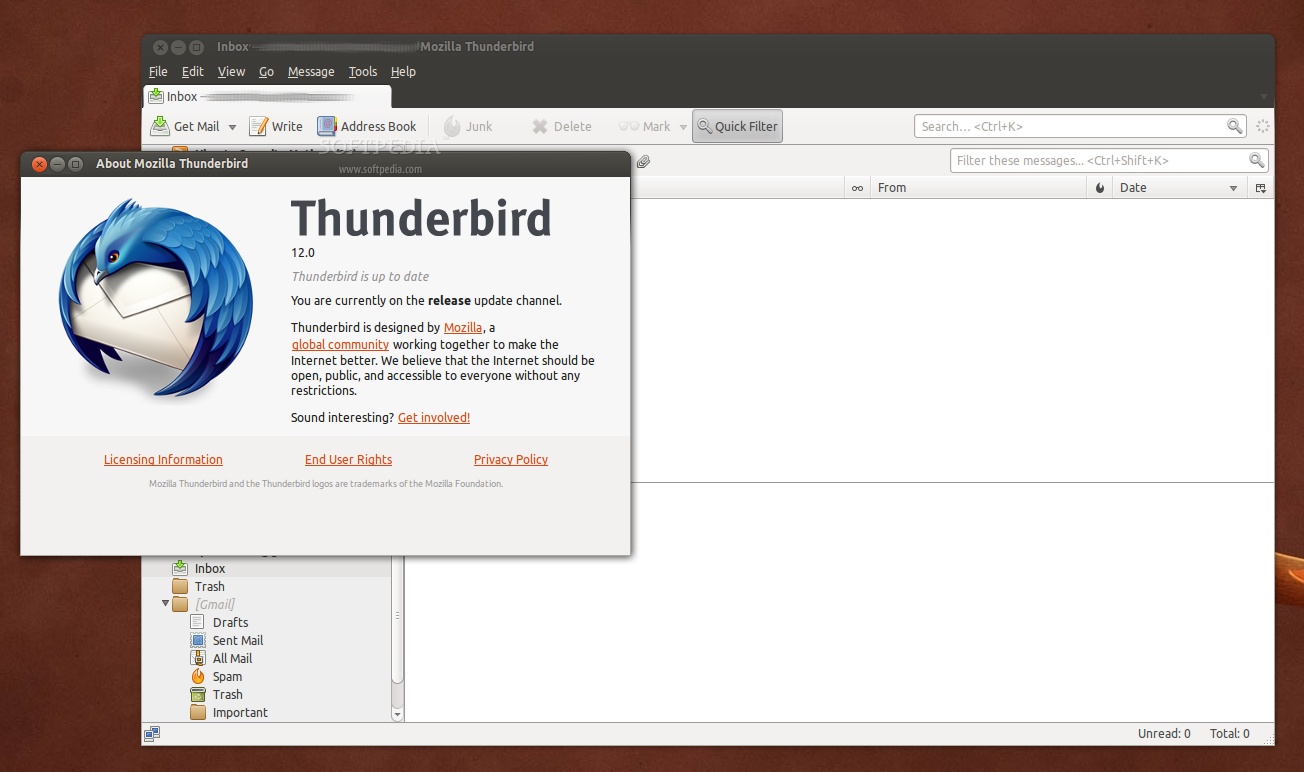 نرم افزارهای کاربردی
PDF
Okular
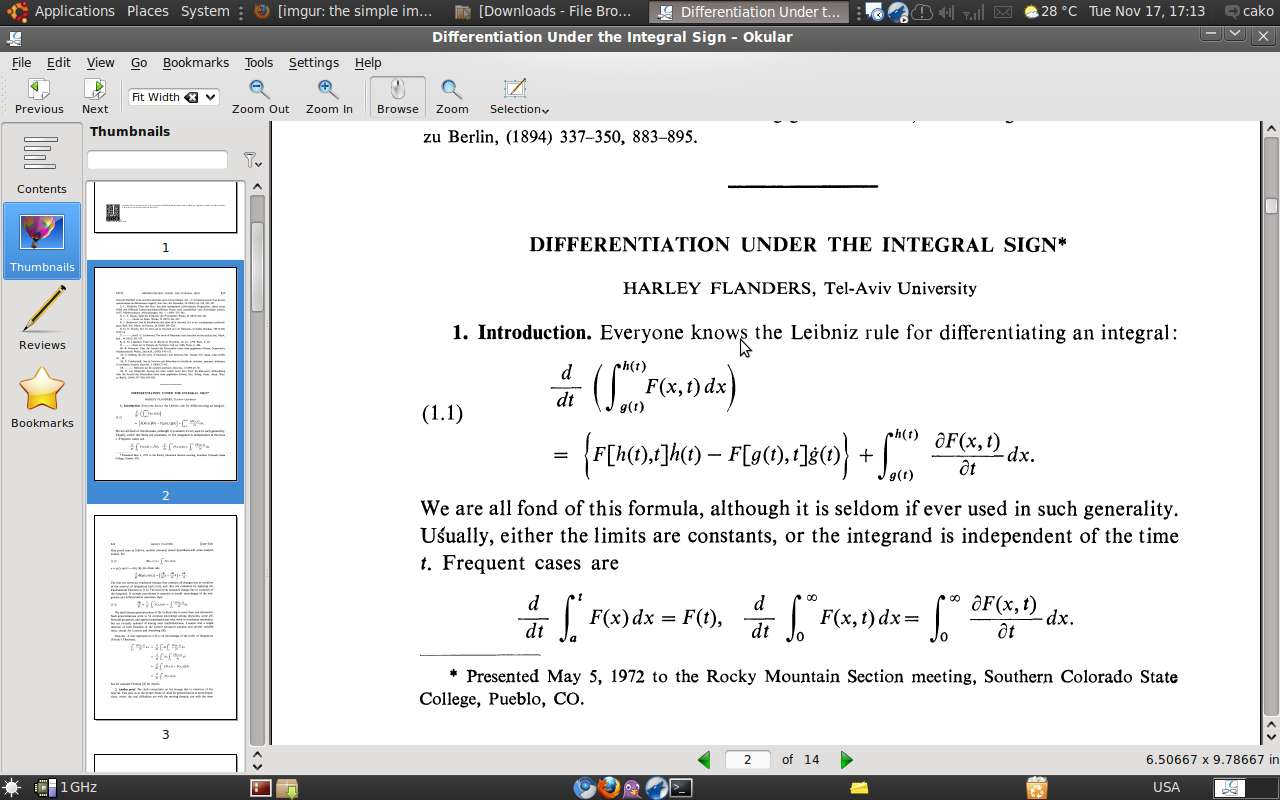 نرم افزارهای کاربردی
PDF
Adobe Acrobat
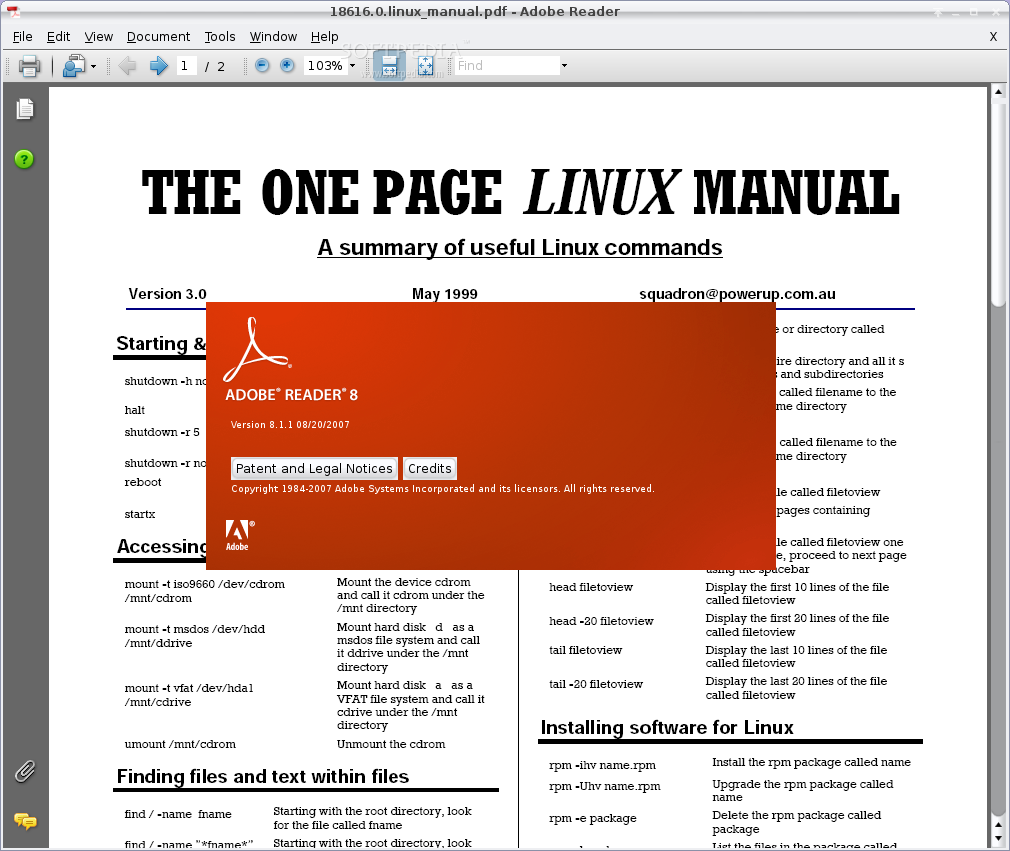 نصب نرم افزارها
Ubuntu software center
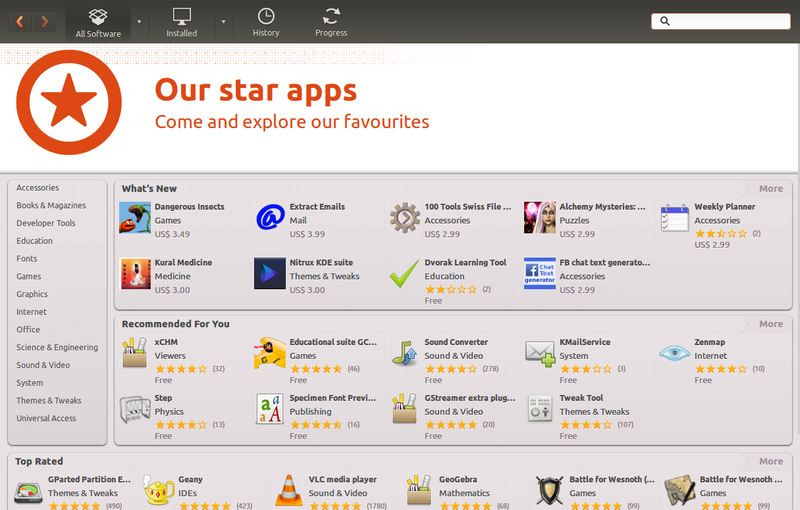 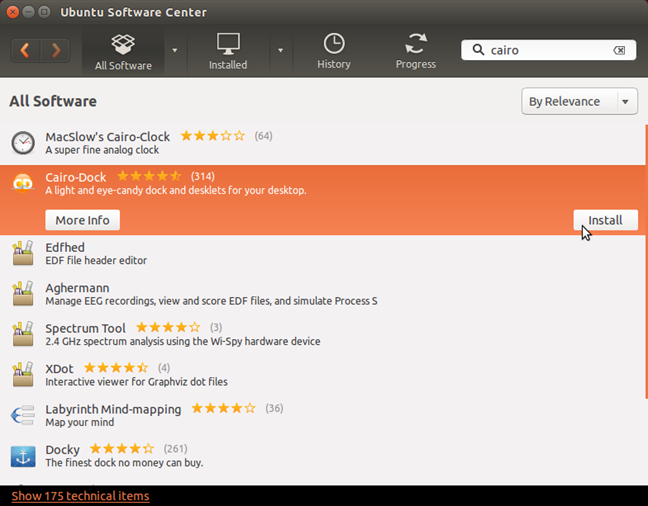 خط فرمان
دستورات پرکاربرد
Xargs
ls
pwd
cd
gzip
bzip2
gunzip
shutdown
ftp
crontab
tar
grep
find
خط فرمان
دستورات پرکاربرد
ssh
sed
awk
vim
diff
sort
export
service
ps
free
top
df
kill
rm
cp
mv
cat
نصب نرم‌افزارهای ویندوزی
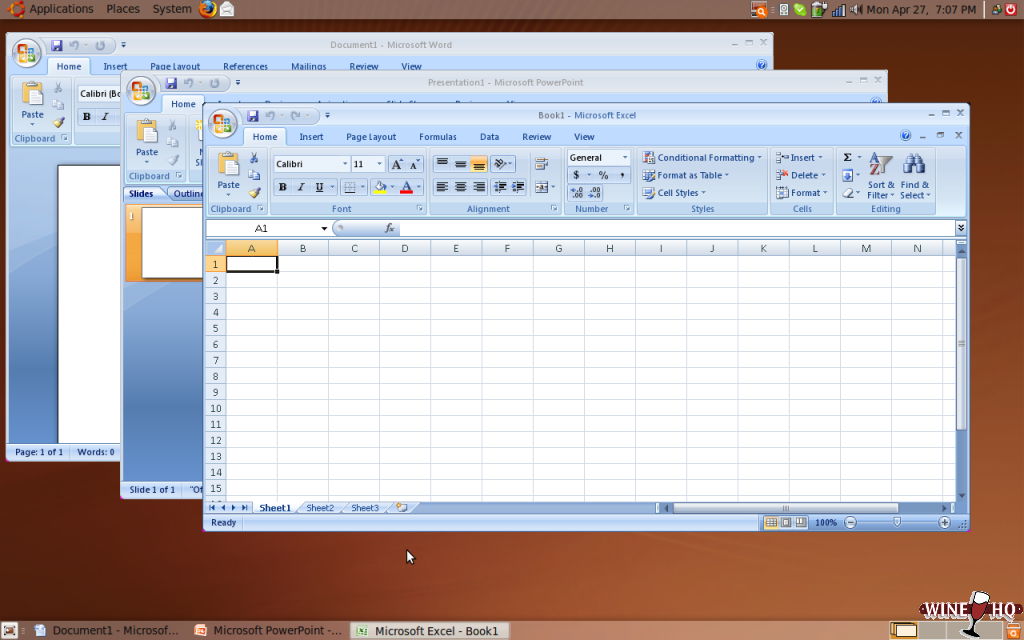 Wine
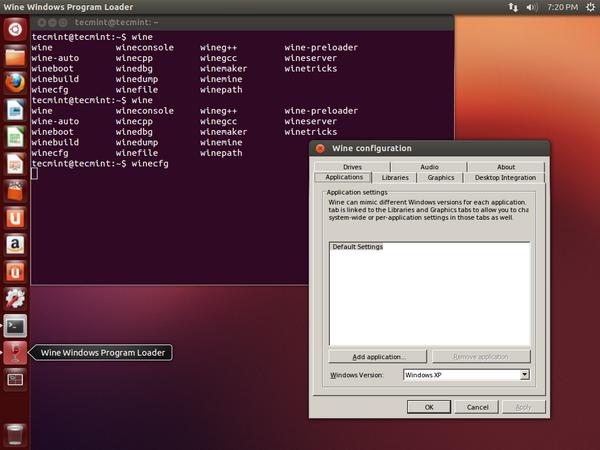 نصب نرم‌افزارهای ویندوزی
Winetricks
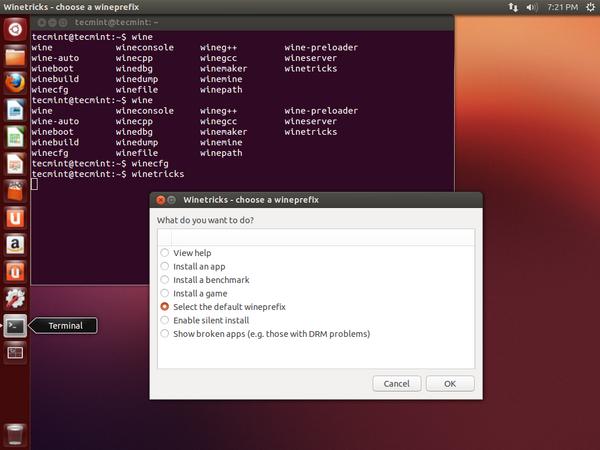